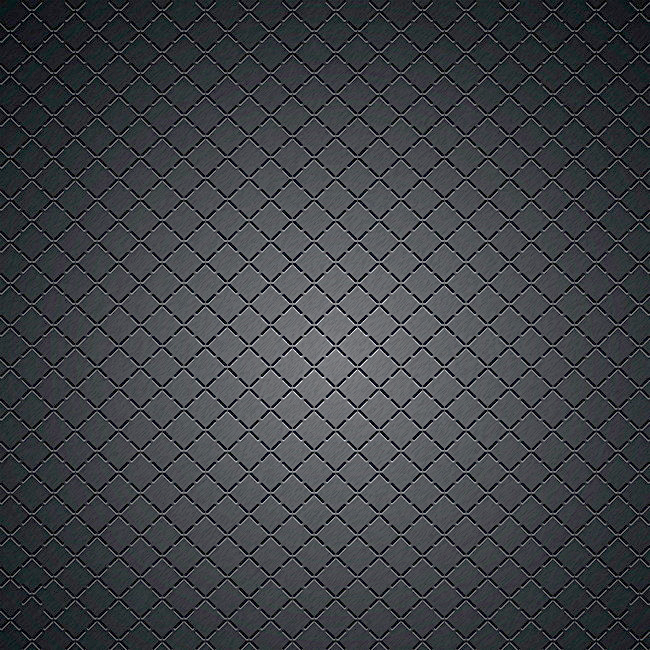 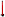 FOOT A 11 – U16 R1
20+2
MERCREDI 09/12/2020
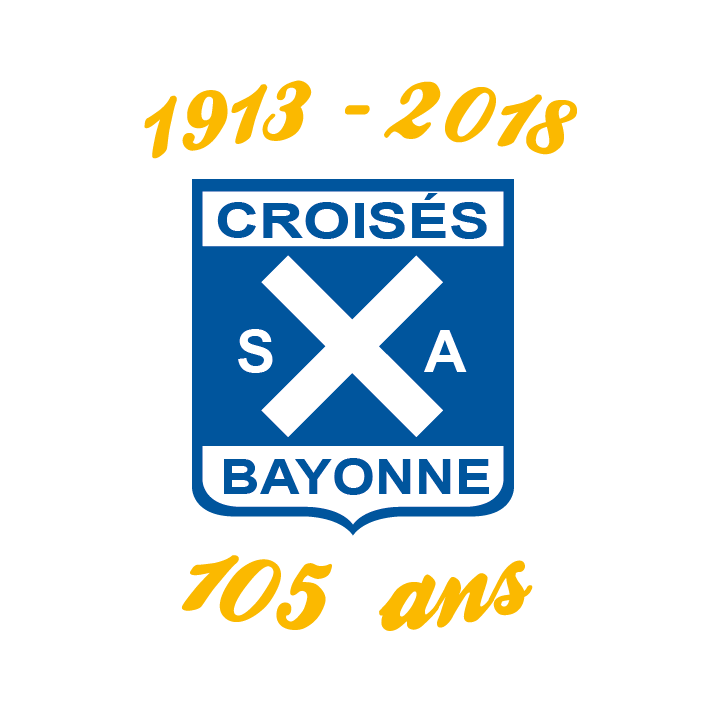 MET
Technique individuelle
Améliorer technique de passe longue aérienne
18H30-18H55
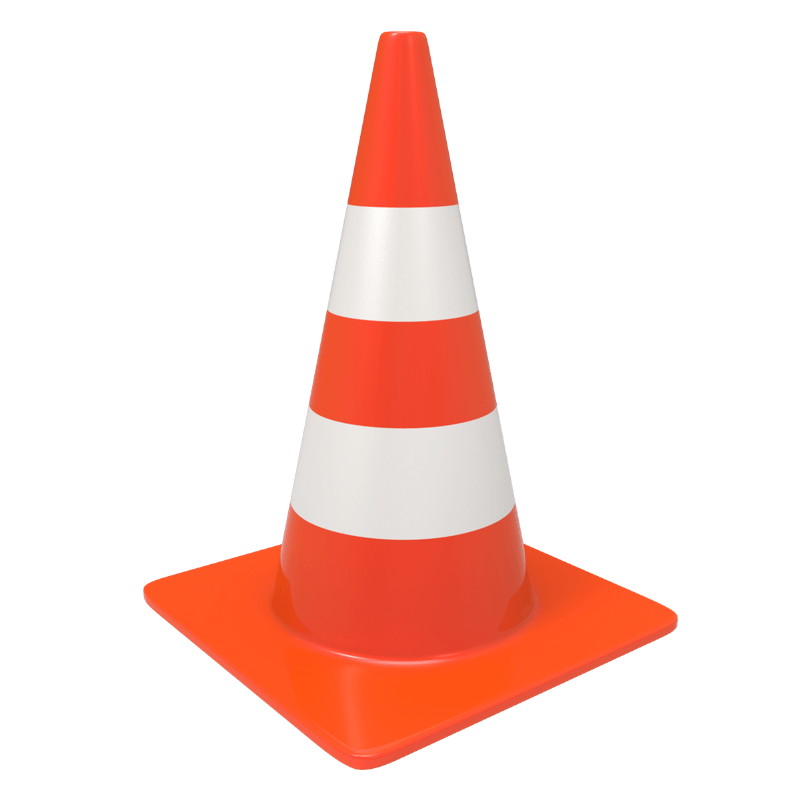 G
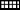 G
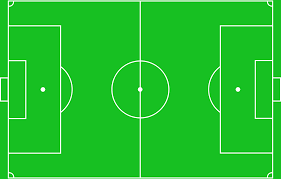 G
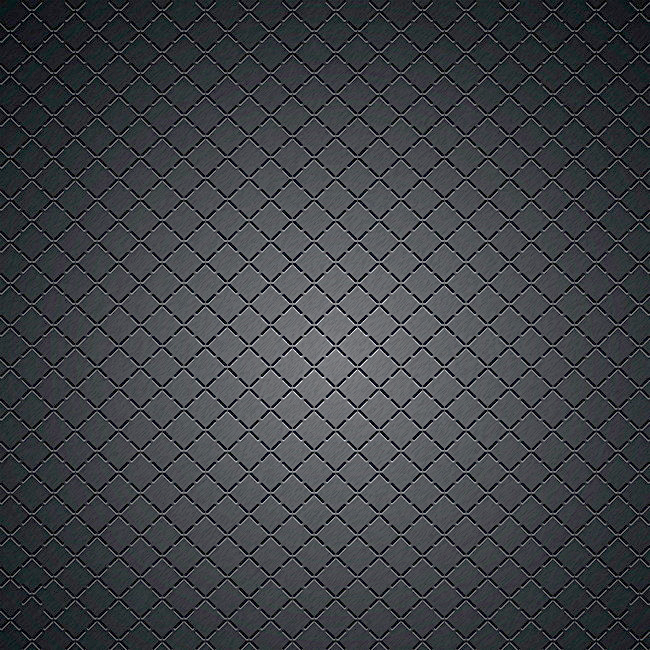 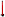 FOOT A 11 – U16 R1
20+2
MERCREDI 09/12/2020
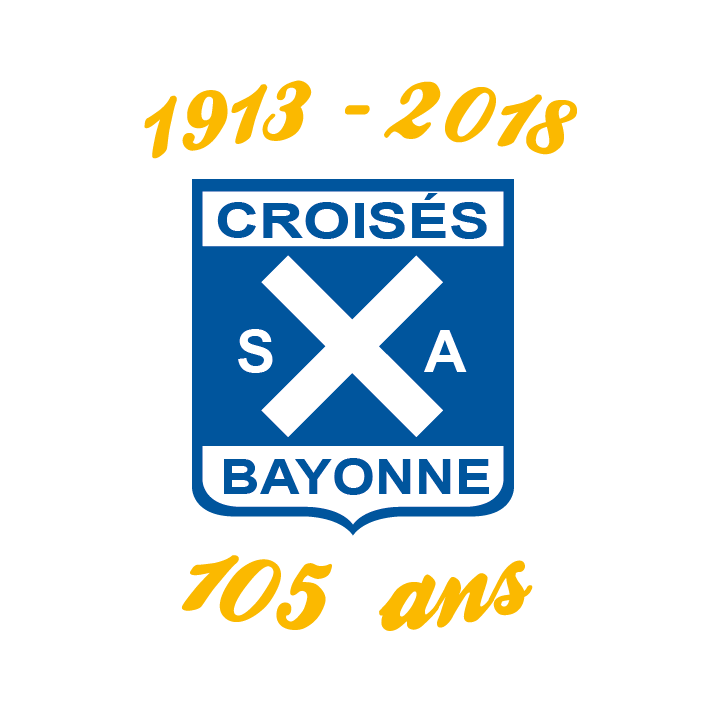 EXERCICE
Technique individuelle
Améliorer technique de passe longue aérienne
18H55-19H25
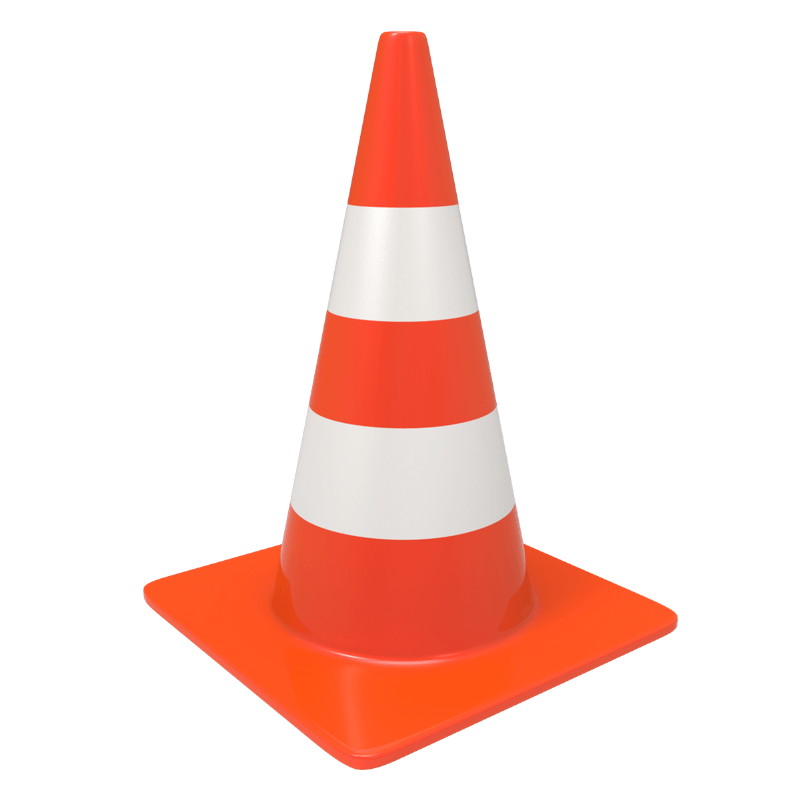 G
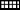 G
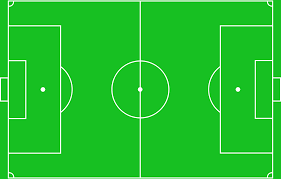 G
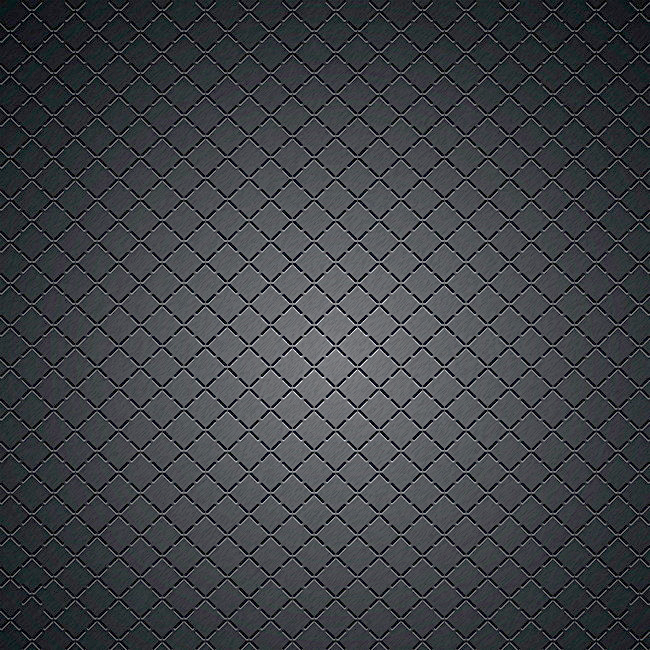 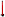 FOOT A 11 – U16 R1
20+2
MERCREDI 09/12/2020
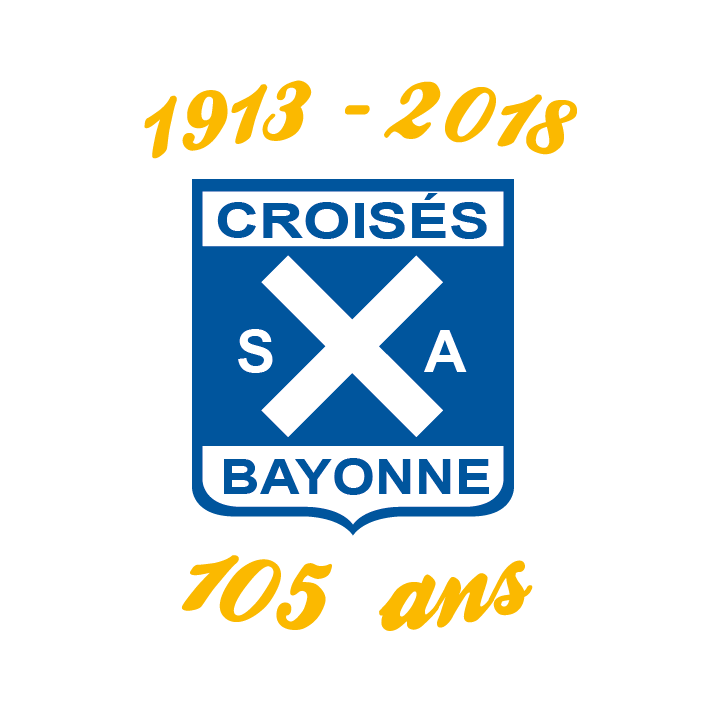 EXERCICE
Technique individuelle
Améliorer technique de passe longue aérienne
19H25-20H00
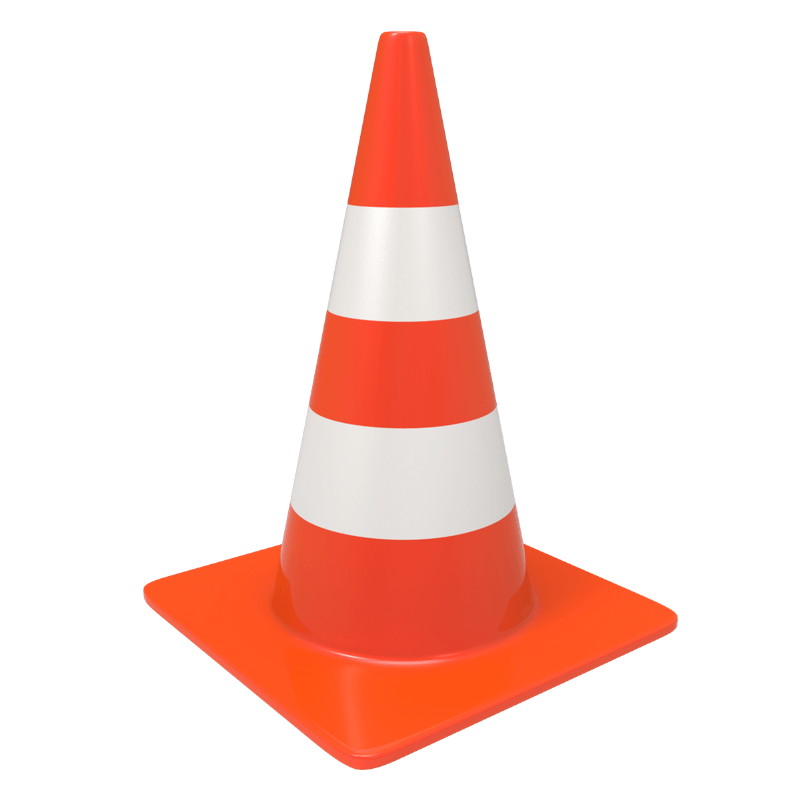 G
G
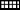 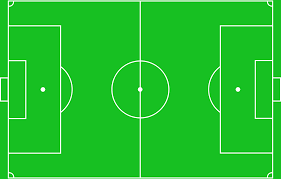 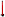 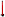 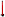 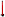 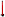 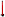 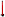 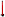 G
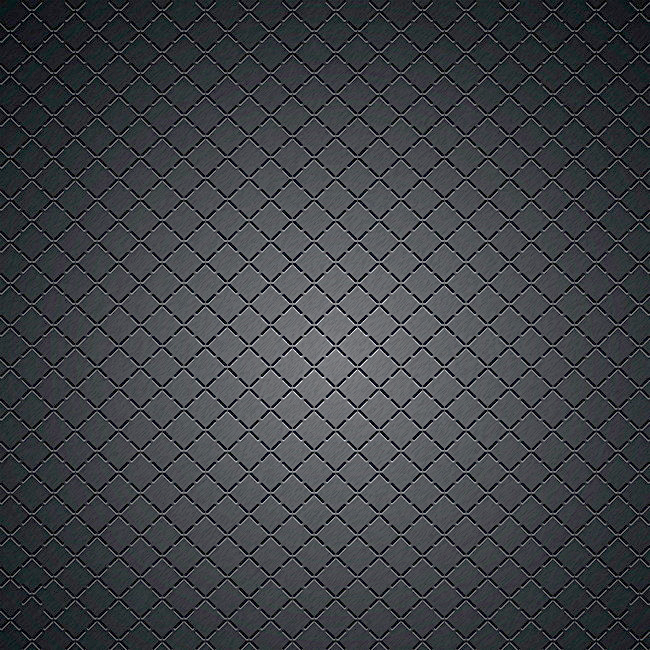 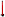 FOOT A 11 – U16 R1
20+2
MERCREDI 09/12/2020
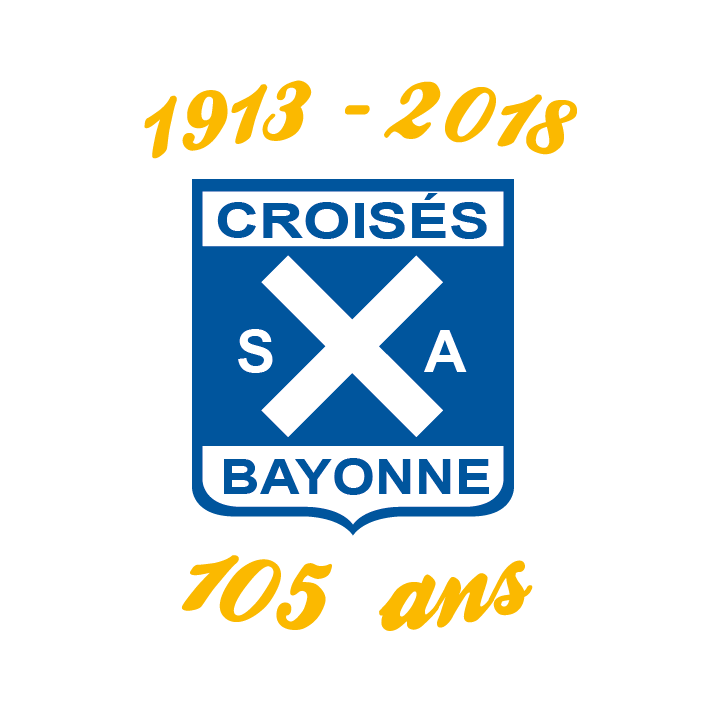 VITESSE LUD
Technique individuelle
Améliorer technique de passe longue aérienne
20H-20H15
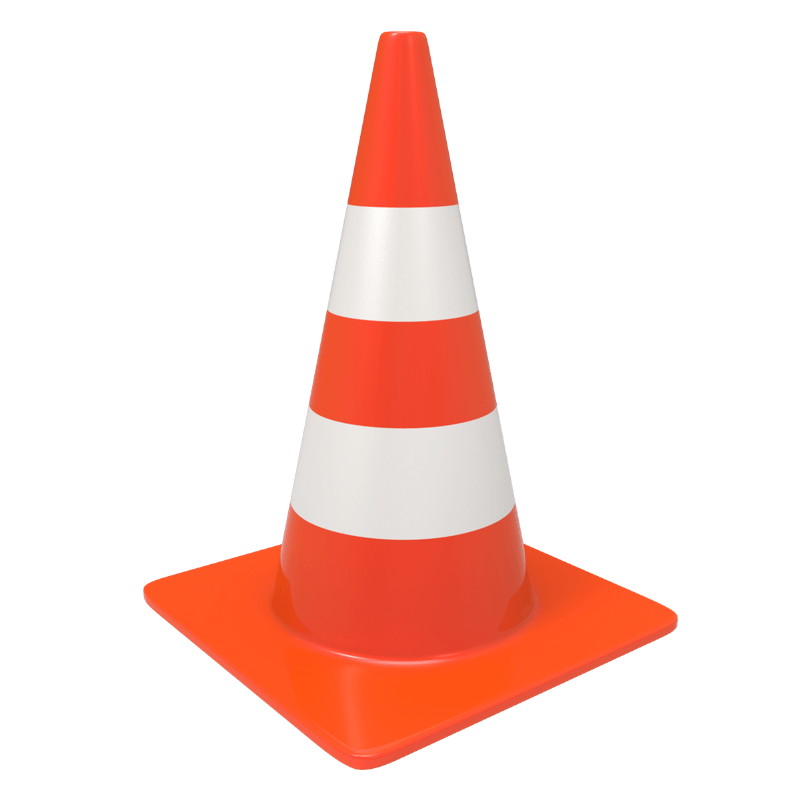 G
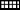 G
G
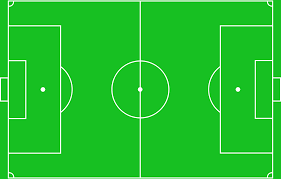